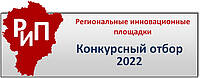 Муниципальное общеобразовательное учреждение
 «Леснополянская начальная школа им. К.Д. Ушинского» ЯМР
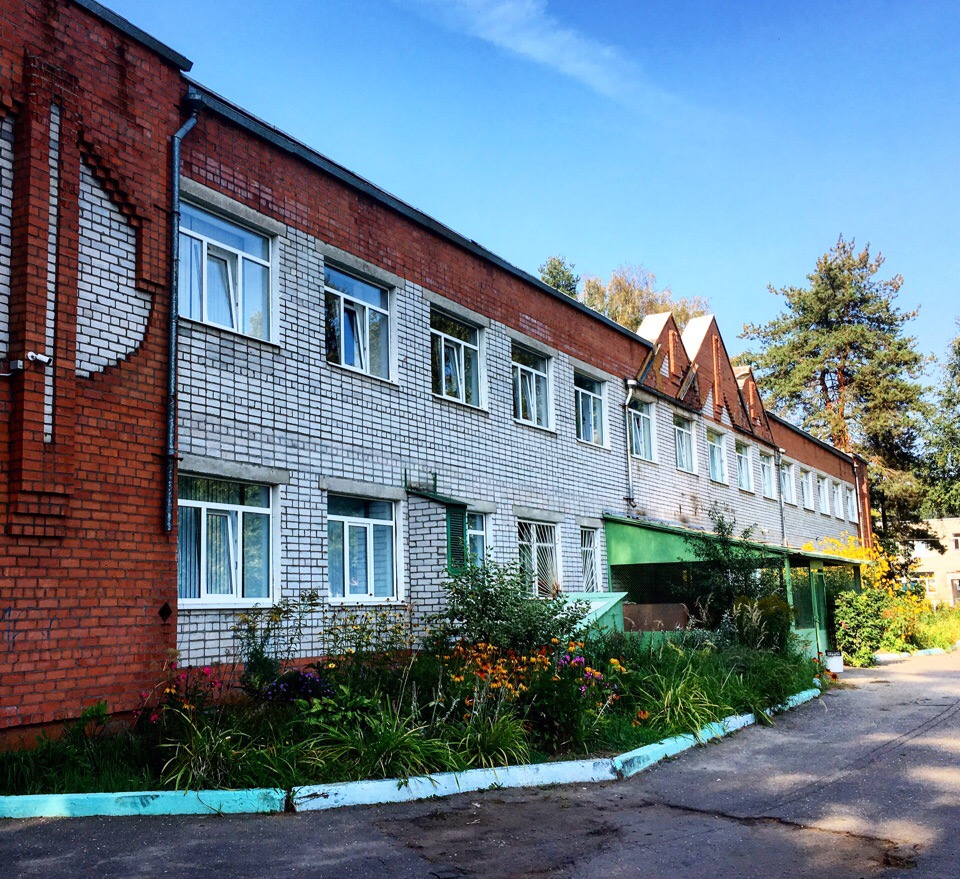 Проект инновационной деятельности «Организация и реализация инклюзивного образованияв системе преемственности дошкольного и начального общего образования»
Актуальность проекта
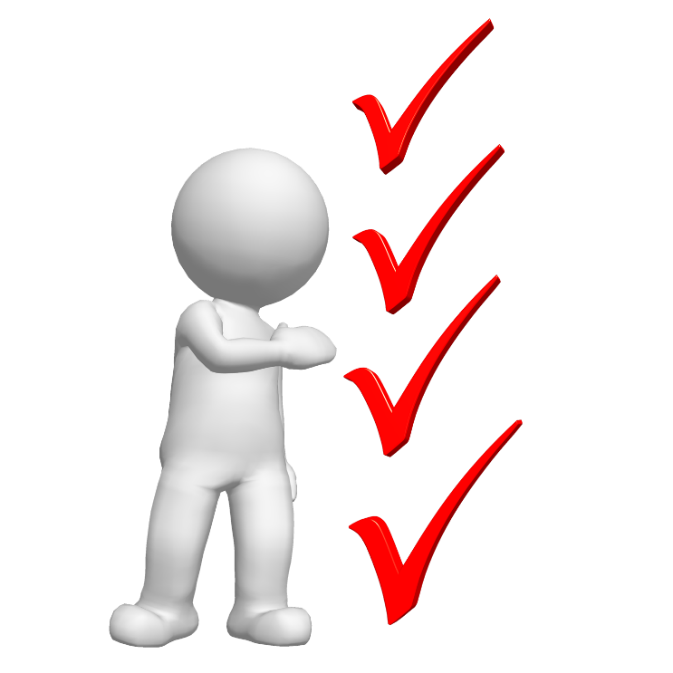 Инновационный потенциал проекта
создание банка методических материалов
алгоритм взаимодействия специалистов разных образовательных уровней
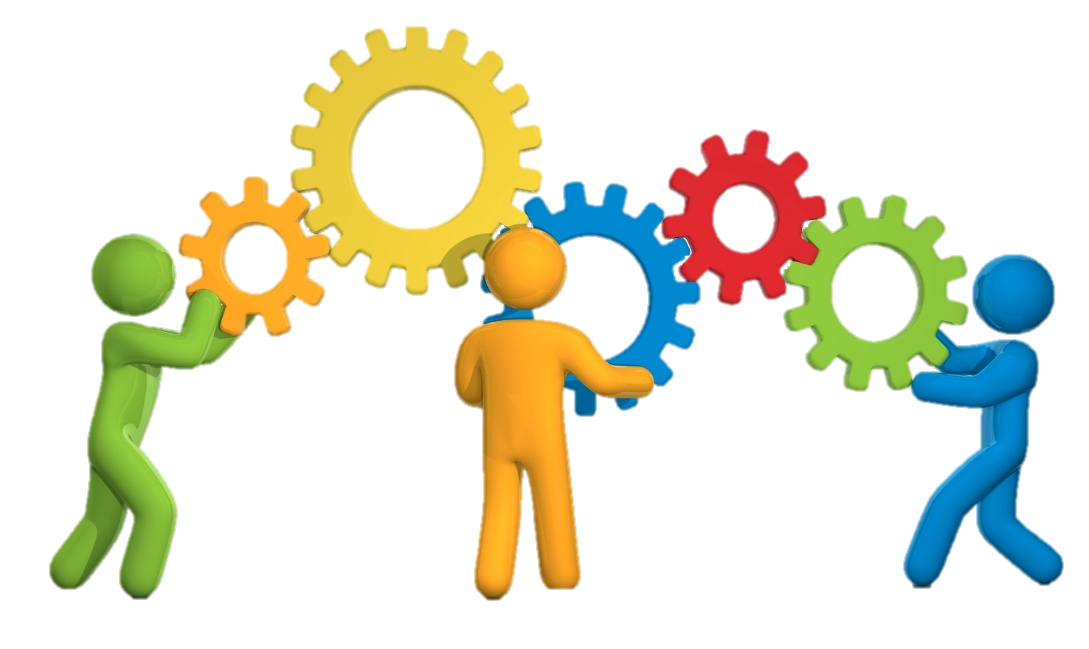 Цель проекта -  
выстраивание механизма осуществления преемственности при организации инклюзивного образования, реализующего единую линию развития ребенка на этапах дошкольного и начального общего образования.
Задачи проекта:
разработать и апробировать алгоритм преемственности между специалистами дошкольного образования и начальной школы в сфере инклюзивного образования;
разработать диагностический инструментарий для психолого-педагогического сопровождения специалистами ребенка с ОВЗ в процессе преемственности дошкольного и начального общего образования, исходя из общих и специфических целей каждого возрастного периода;
провести мониторинг адаптации ребенка при переходе на новую ступень образования в системе преемственности уровней образования.
Дорожная карта реализации инновационного проекта
Кадровые условия реализации проекта
Контроль проекта: директор школы Лозинская Галина Владимировна.
Руководитель проекта: педагог-психолог Беляева Юлия Владимировна.
Куратор дошкольных групп: учитель-логопед Брянцева Наталья Сергеевна
Сопровождение
СОПРОВОЖДЕНИЕ
Кадровые условия реализации проекта
Ожидаемые результаты реализации проекта
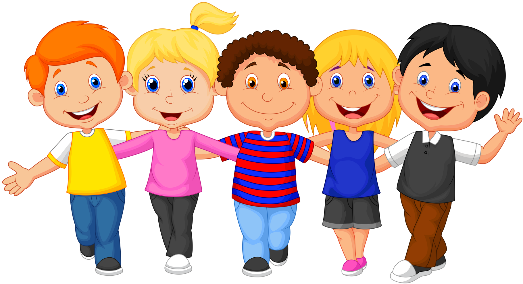 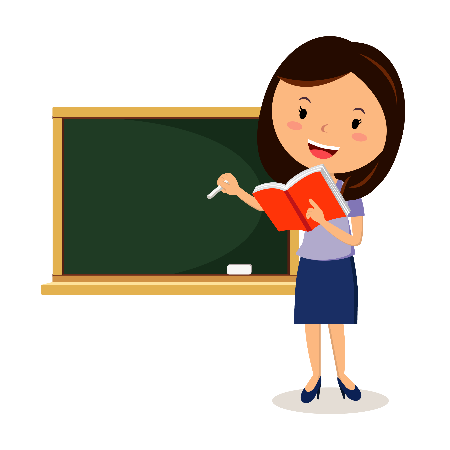 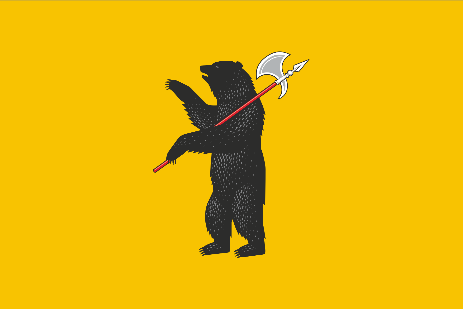 Распространение и внедрение результатов реализации проекта:
Результаты данного инновационного проекта могут быть использованы в общеобразовательных учреждениях, имеющих в своем составе дошкольные группы и начальную школу, а также переходящие на новые формы работы, расширяющие рамки образовательного пространства в вопросах преемственности дошкольных учреждений с учреждениями начального общего образования Ярославля и Ярославской области. 
При реализации проекта будет: 
Разработан алгоритм преемственности между специалистами дошкольного образования и начальной школы в сфере инклюзивного образования;
Разработан диагностический инструментарий для психолого-педагогического сопровождения специалистами ребенка с ОВЗ в процессе преемственности дошкольного и начального общего образования, исходя из общих и специфических целей каждого возрастного периода;
Проведен мониторинг адаптации ребенка при переходе на новую ступень образования в системе преемственности уровней образования.
Создан пакет локально- нормативных актов и систематизирован банк методических материалов по содержательно – технологическому компоненту инклюзивного образования в дошкольном и начальном общем образовании.
Распространению результатов инновационного проекта
Распространение результатов инновационного проекта будет проходить через проведение вебинаров, консультаций, семинаров для руководителей и педагогов образовательных учреждений с предоставлением методических материалов, буклетов разработанных в рамках проекта. 
Кроме того, материалы будут размещены на сайте МОУ «Леснополянская НШ им.К.Д.Ушинского», ЯМР.
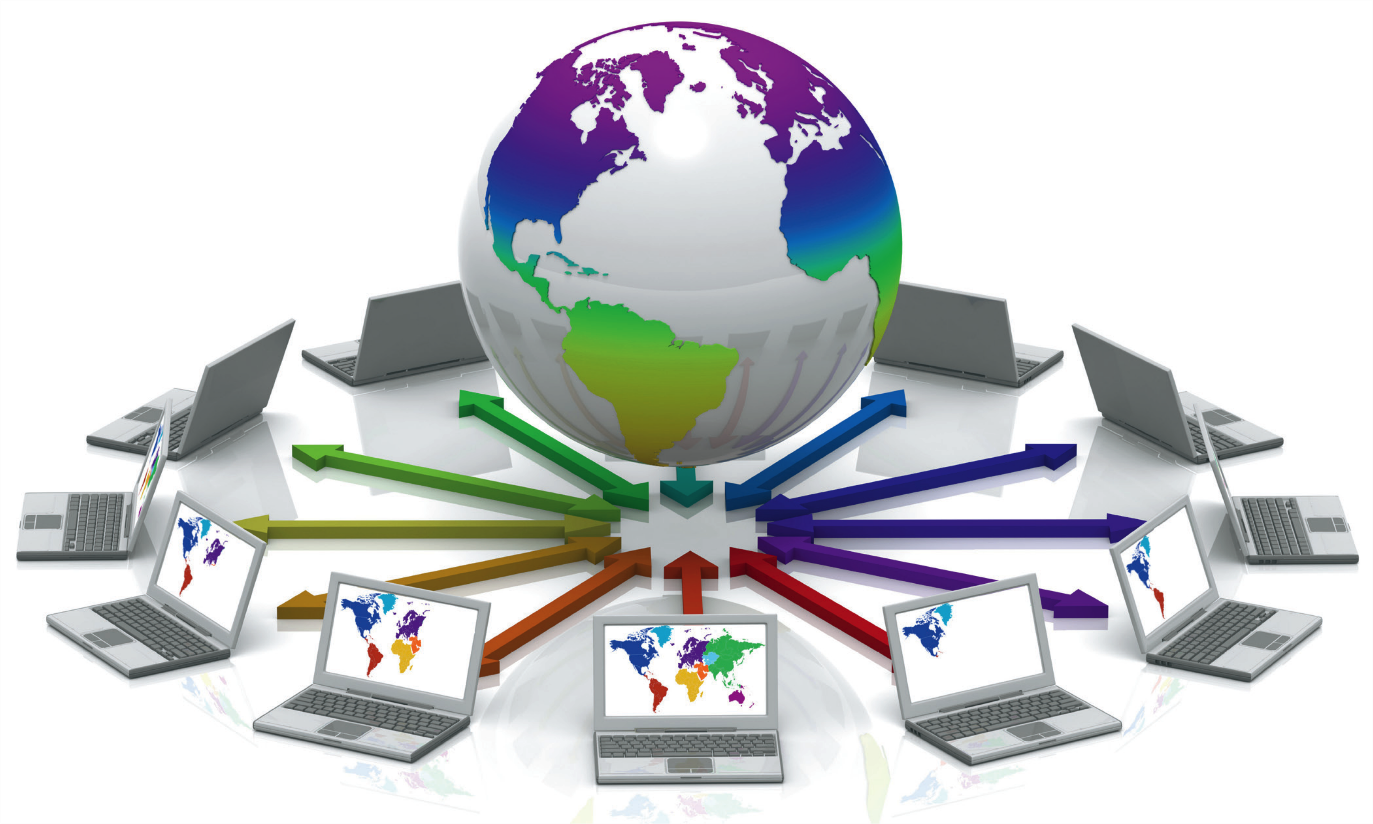 Социальные партнеры
1. Муниципальное учреждение «Молодежный центр «Содействие» ЯМР.
2. МКУ «Леснополянский культурно-спортивный центр»
3. Общеобразовательные организации, реализующие начальное общее и дошкольное образования.
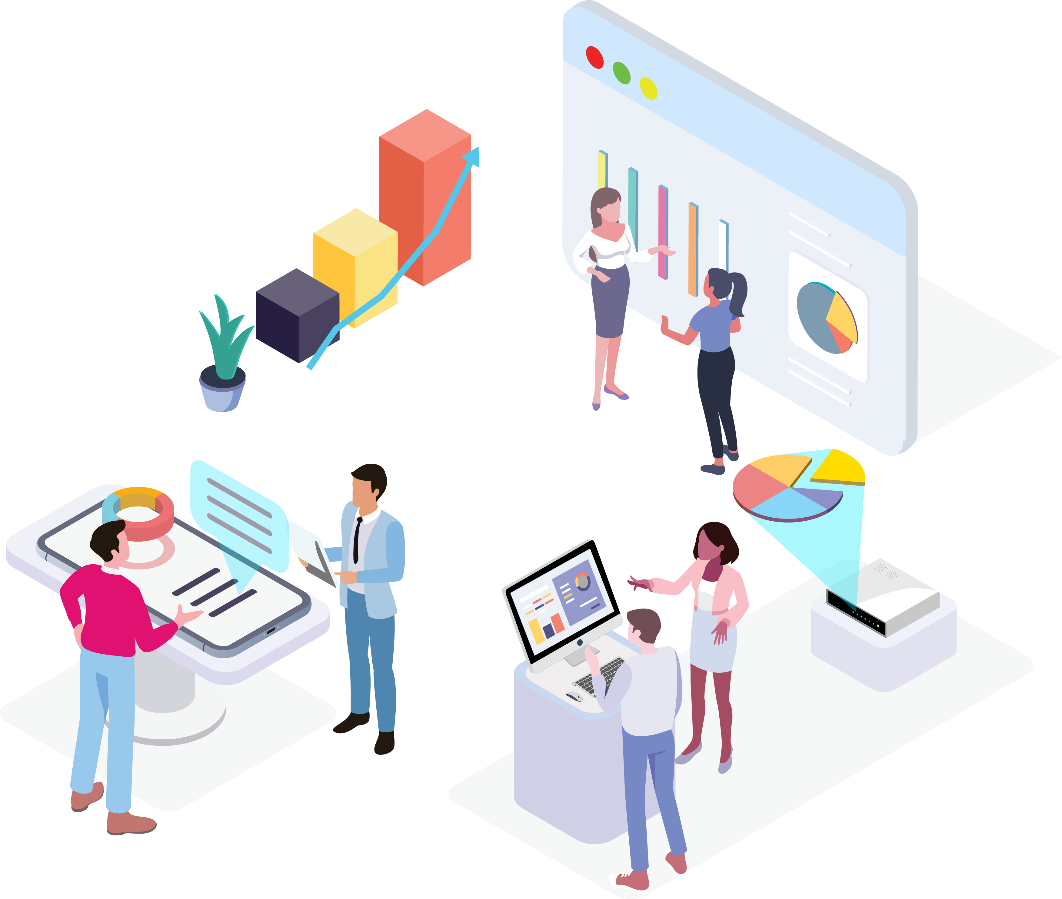 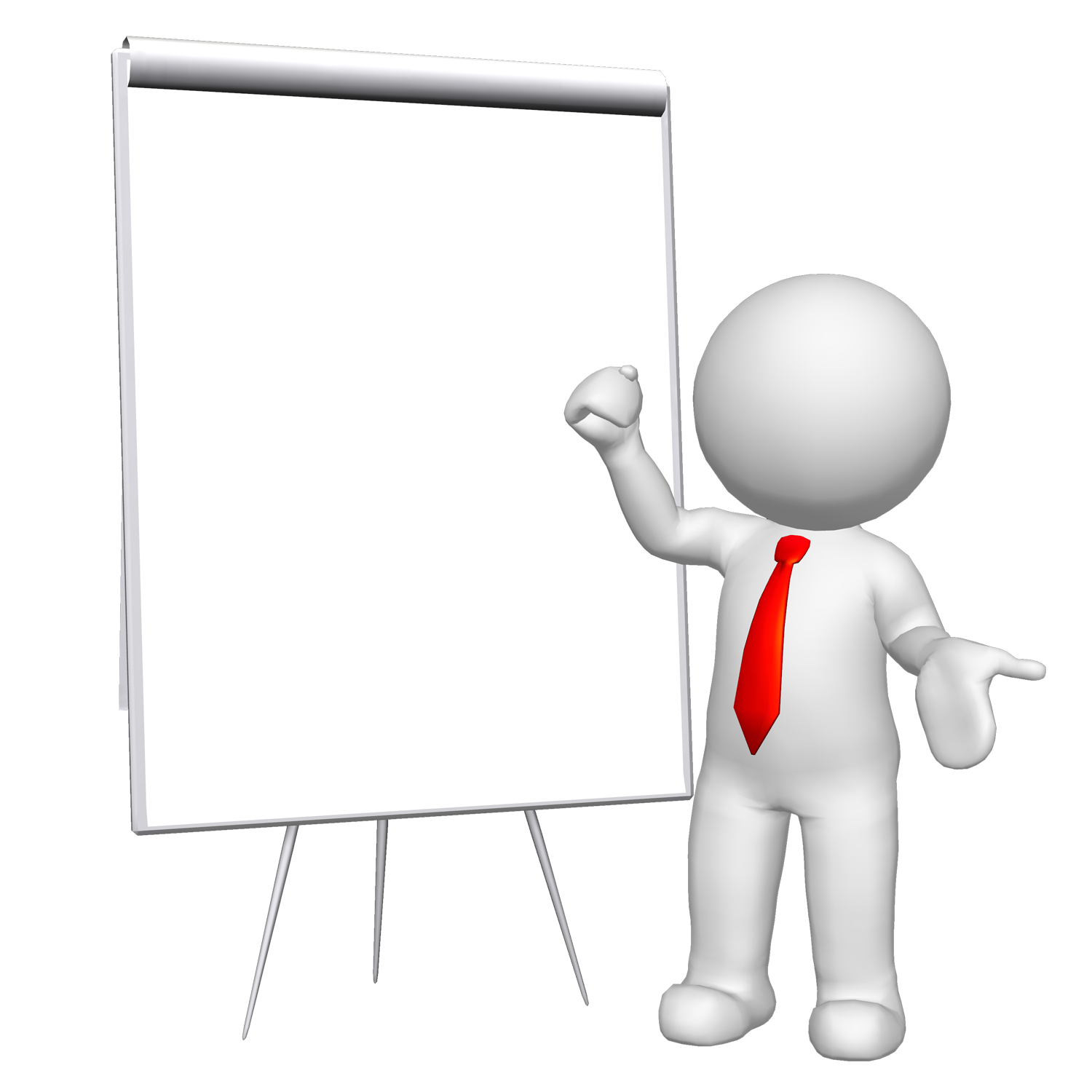 Возможные риски
неготовность специалистов к регулярному повышению квалификации
 территориальная разобщенность образовательных организаций друг от друга и недостаточный штат специалистов в образовательных организациях
Мониторинг реализации инновационного проекта
Мониторинг будет включать в себя исследование уровня адаптации детей с ОВЗ
Спасибо за внимание!